Figure 3. Comparison of MSTd neuronal responses pre- and postadaptation. Eye velocity traces (top) and firing rate ...
Cereb Cortex, Volume 22, Issue 5, May 2012, Pages 1139–1147, https://doi.org/10.1093/cercor/bhr188
The content of this slide may be subject to copyright: please see the slide notes for details.
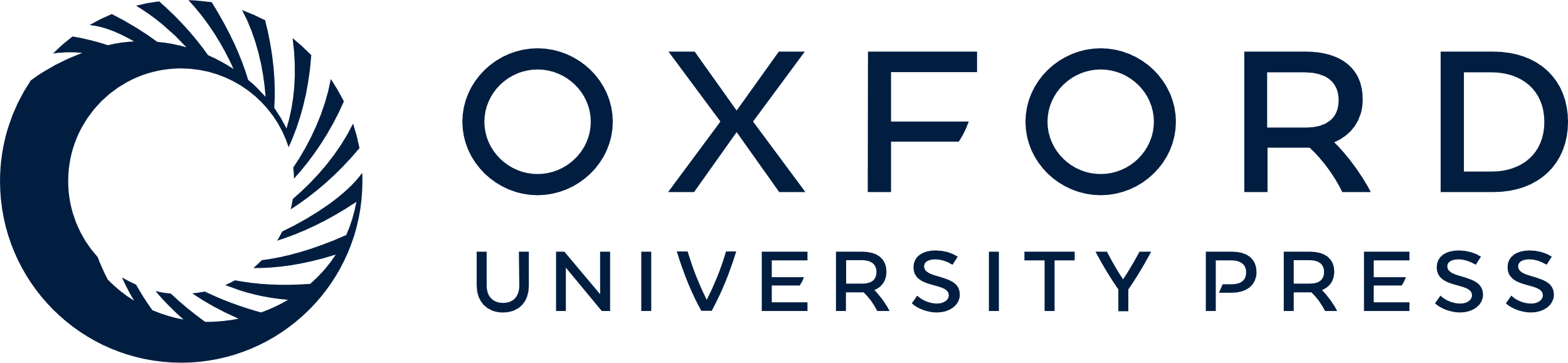 [Speaker Notes: Figure 3. Comparison of MSTd neuronal responses pre- and postadaptation. Eye velocity traces (top) and firing rate (bottom) are shown for 10 trials pre- and 10 trials postadaptation testing. (A) MSTd neuron that shows a significant increase in firing rate following step-up adaptation. (B) MSTd neuron with no change in firing rate even though eye velocity shows a significant increase. (C) MSTd neuron that shows a significant decrease in firing rate following step-down adaptation. (D) MSTd neuron with no change in firing rate even though eye velocity shows a significant decrease.


Unless provided in the caption above, the following copyright applies to the content of this slide: © The Author 2011. Published by Oxford University Press. All rights reserved. For permissions, please e-mail: journals.permissions@oup.com]